SUBSECRETARÍA DE
FINANCIAMIENTO
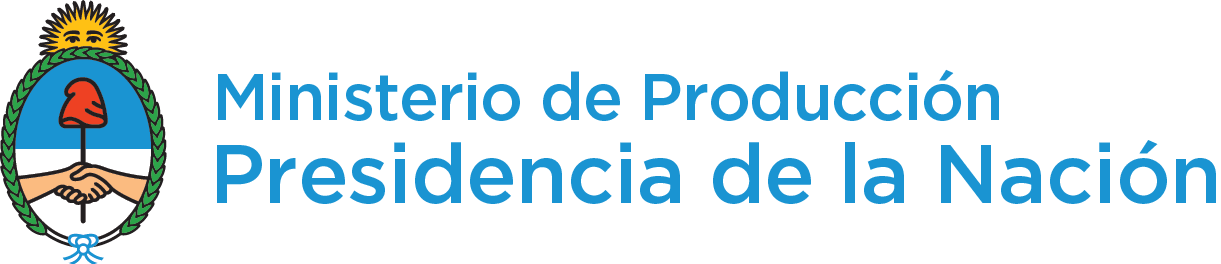 PROGRAMA DE COMPETITIVIDAD 
DE ECONOMÍAS REGIONALES - (PROCER)
Financia proyectos de inversión y capital de trabajo a PyMES de la región extra-pampeana, para mejorar la competitividad de los complejos regionales priorizados
Las actividades productivas deben encontrarse localizadas fuera de la región pampeana.  Se excluyen las provincias de Buenos Aires, Córdoba, CABA y Santa Fe.
Complejos priorizados
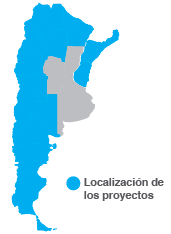 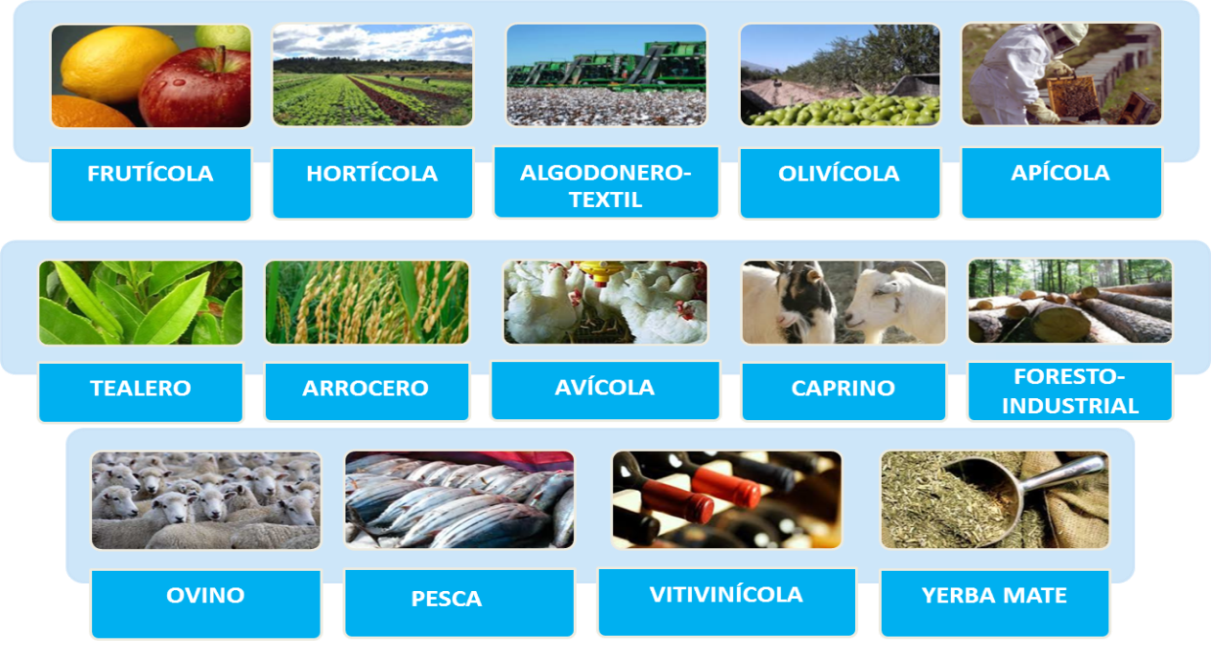 PROCER
Características
Cupo total $ 160 millones
Tasa del 9 %
Se puede solicitar en 5 bancos (Galicia, Macro, Credicoop, Patagonia, Banco de Chubut)
Créditos para proyectos de inversión 
Hasta el 80% del valor de proyecto.
Monto máximo equivalente en pesos de hasta USD 3 millones.
Plazo máximo: 84 meses según las características del proyecto.
Período de gracia: hasta 36 meses sobre el capital.
Créditos para capital de trabajo
Hasta el 40% de las ventas anuales de la empresa.
Monto máximo equivalente en pesos de hasta USD 1 millón.
Plazo máximo: 36 meses según las características del proyecto.
Período de gracia: hasta 12 meses sobre el capital.
PROCER
Especificaciones
Plazo de vigencia del cupo: 120 días corridos contados desde la fecha de notificada la adjudicación.

Destino de los fondos: El cupo que resulte adjudicado deberá destinarse a sub-préstamos para la financiación de Proyectos de Inversión y/o Capital de Trabajo. Podrá incluirse en el proyecto de inversión, capital de trabajo que permita la puesta en marcha del proyecto siempre y cuando no supere el 10% del financiamiento solicitado.
¿Querés pedir un crédito para tu PyME y 
tenés dificultades para conseguir una garantía?
Banca de garantías
¿Necesitás un crédito 
y no tenés garantía? 

Podes obtener una a través de las Sociedades de Garantía Recíproca (SGR), que son entidades comerciales que otorgan avales a las PyMEpara que puedan acceder a créditos con tasas más convenientes. 

Además, ofrecen asesoramiento técnico, económico y financiero.

Ingresá tus datos en la Banca de Garantías y te ponemos en contacto con una SGR para que juntos analicen el crédito que mejor se ajuste a las necesidades de tu negocio y proyecto.
6
Banca de garantías
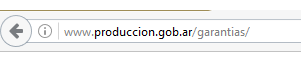 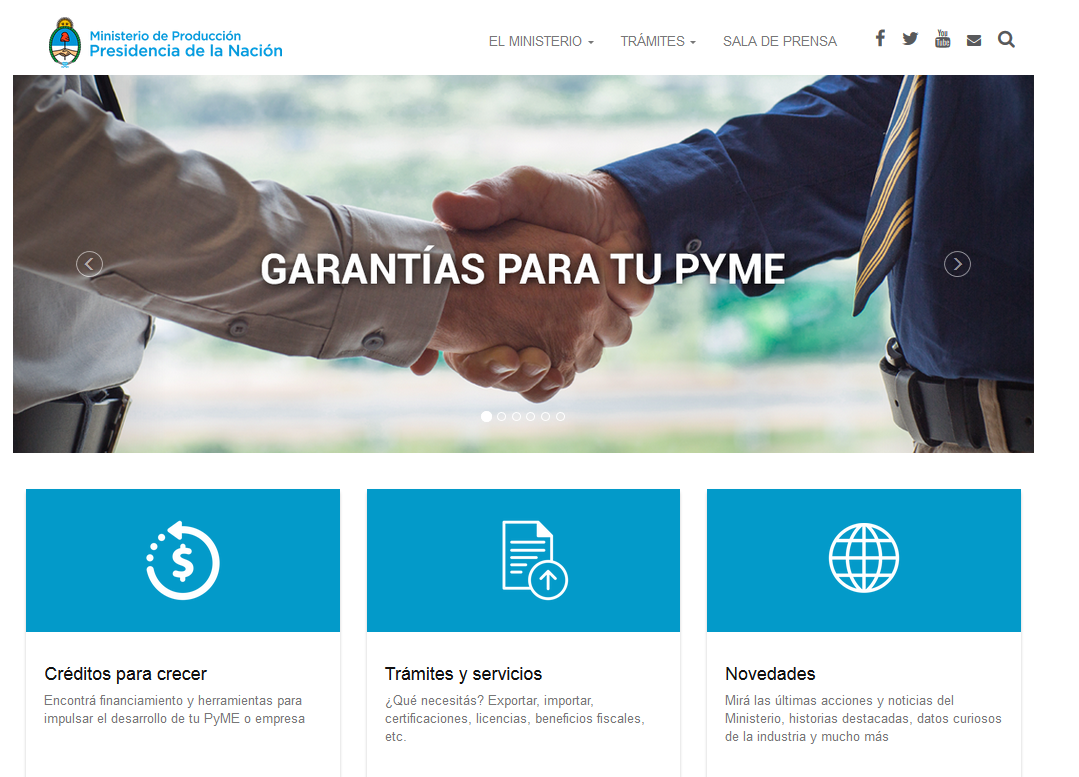 7
¿Cómo registrar mi solicitud 
en la Banca de garantías?
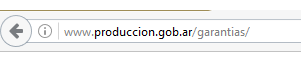 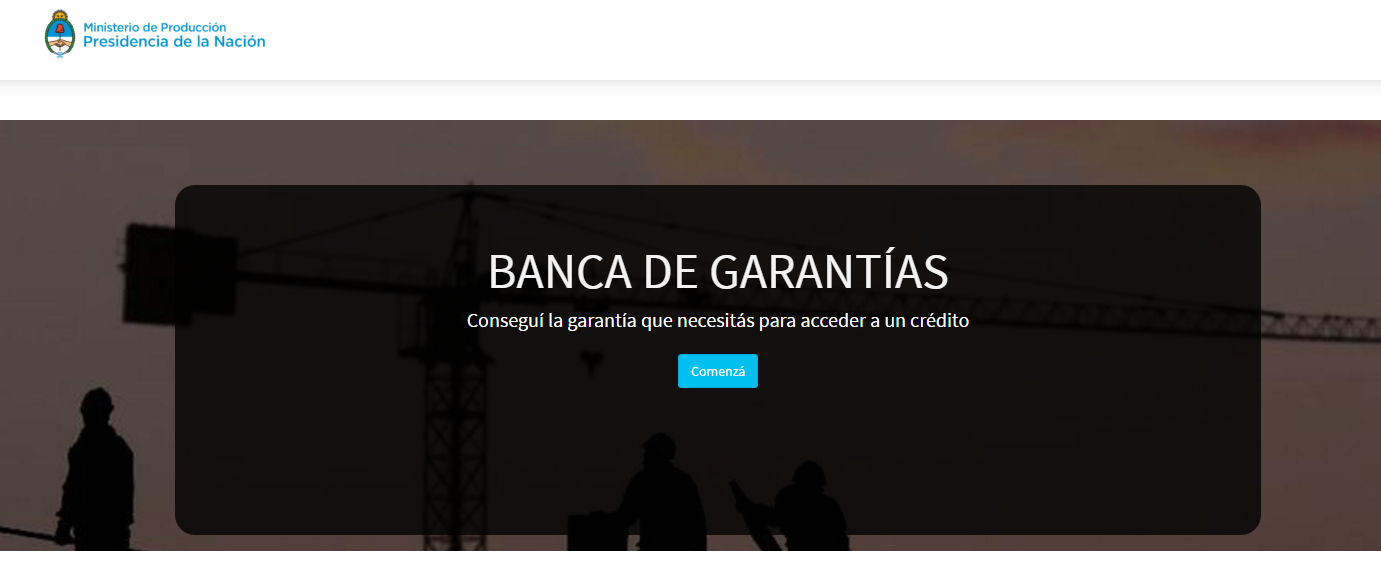 Completá el formulario on line y registrá tu solicitud
8
Registrá tu solicitud en 3 simples pasos
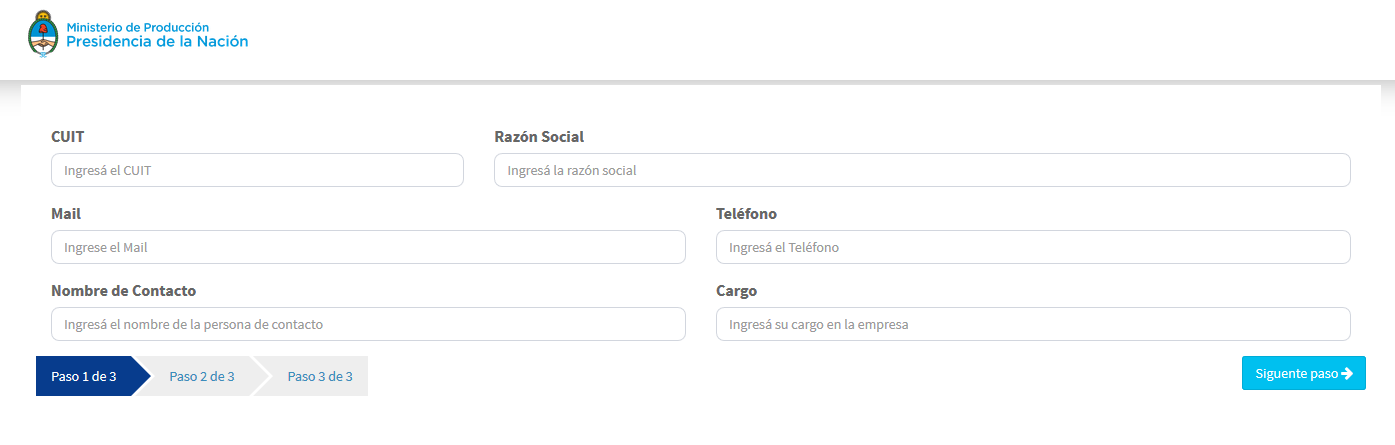 Ingresá los datos de tu empresa
9
Registrá tu solicitud en 3 simples pasos
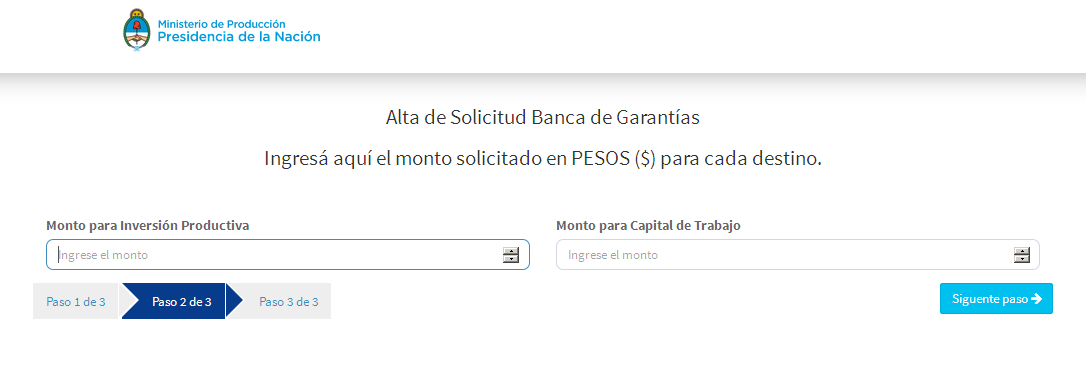 Describí el destino de financiamiento por el cual requerís la garantía
10
Registrá tu solicitud en 3 simples pasos
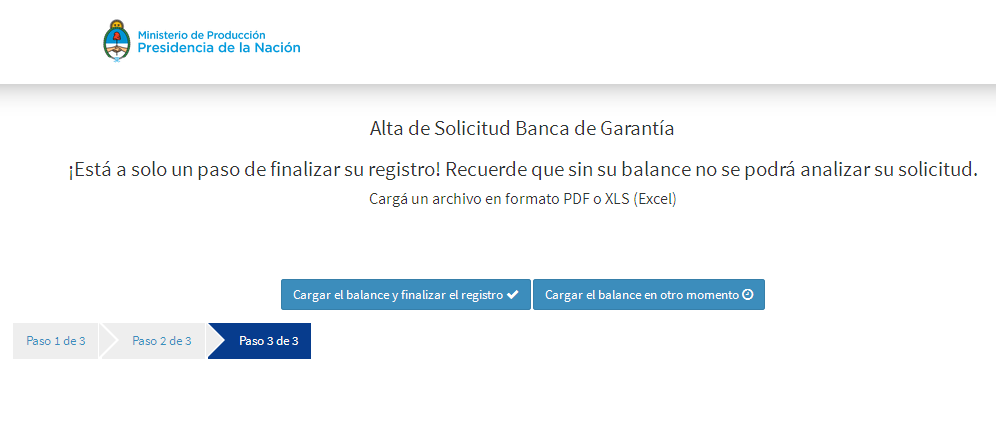 Para una mejor evaluación cargá el último balance
11
¿Cómo acceder a las líneas de financiamiento?
12
Formulario único para solicitud de crédito
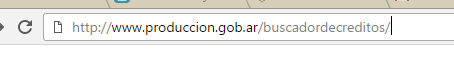 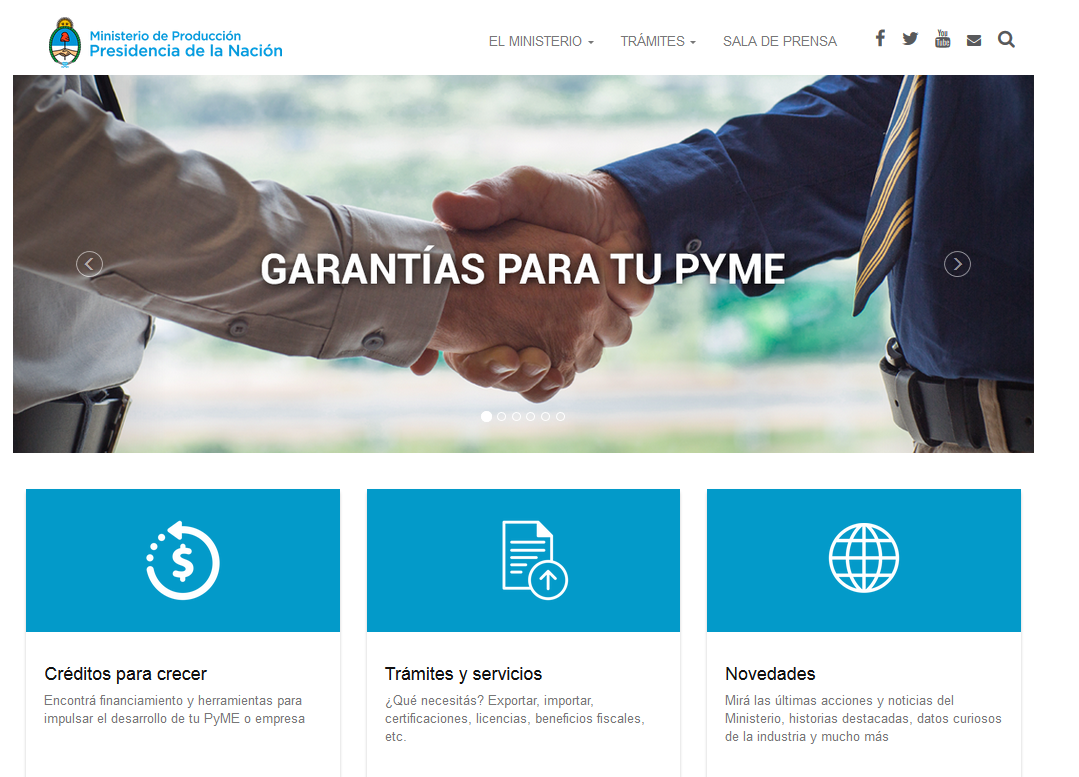 13
financiamiento@producción.gob.ar

0800.333.PYME (7963)
Consultas
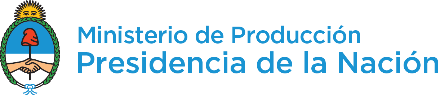